QUESTIONÁRIO – COMO ESTÁ SENDO SUA QUARENTENA
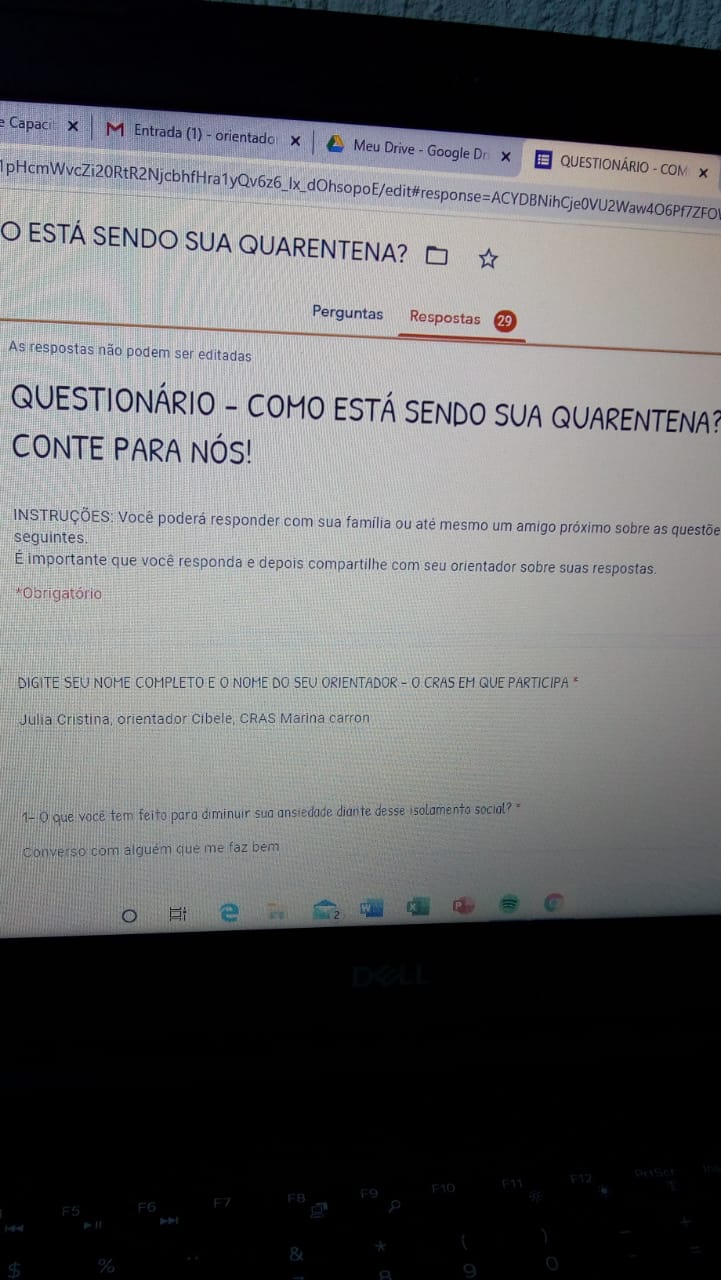 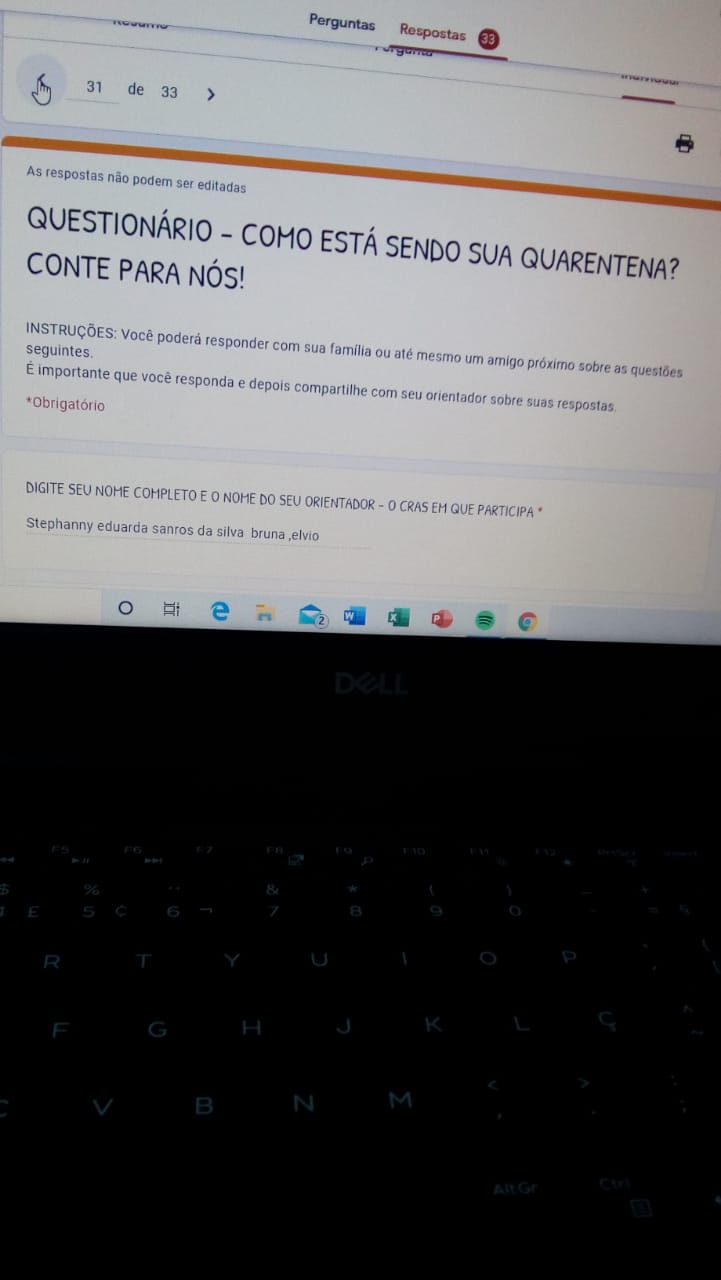 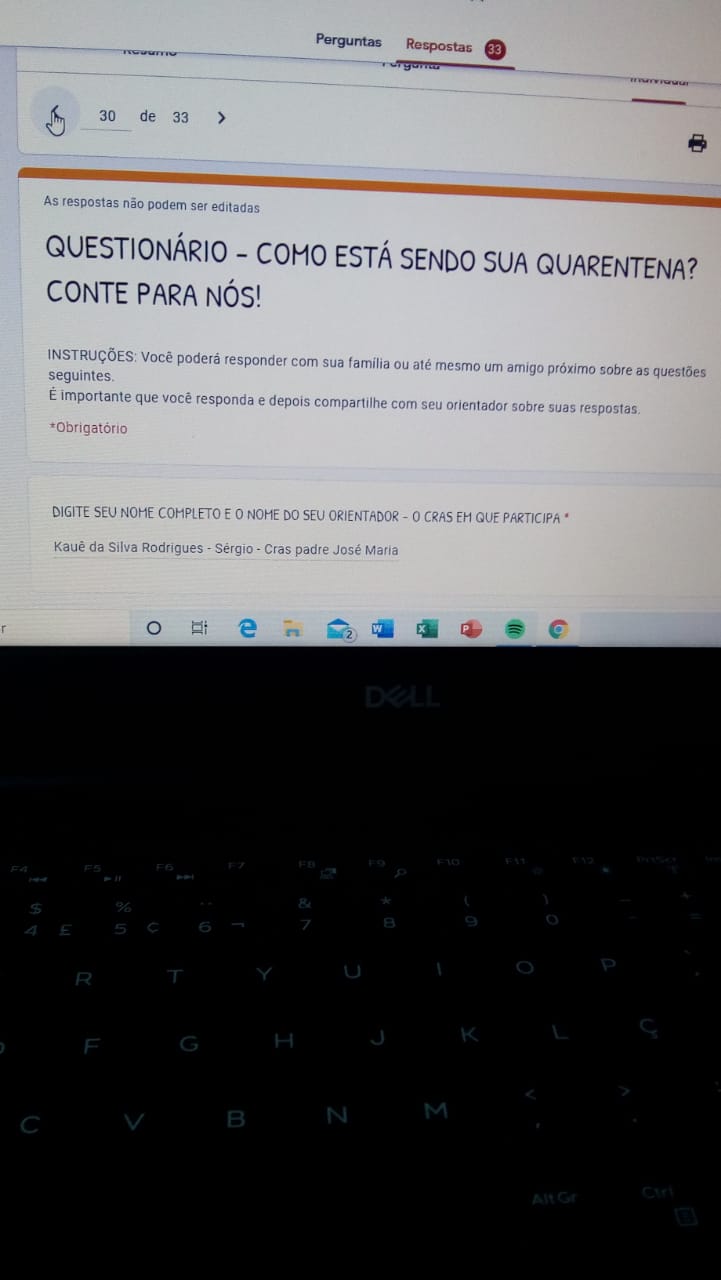 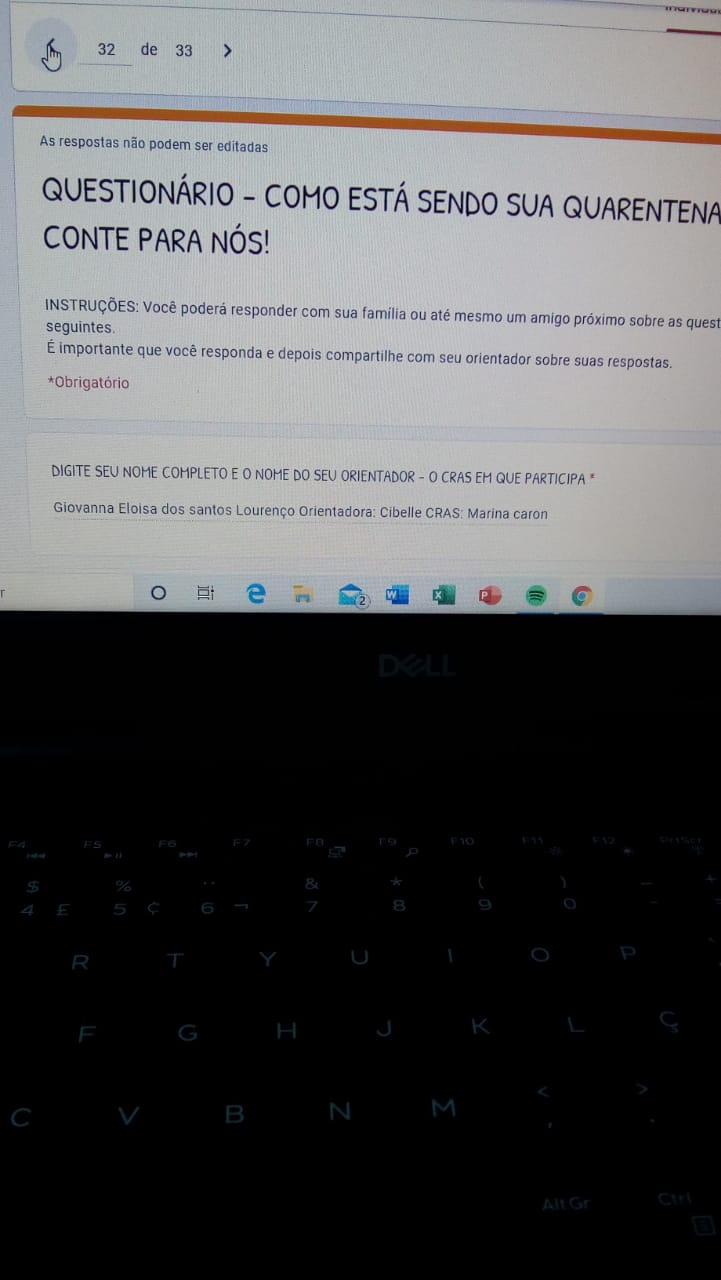 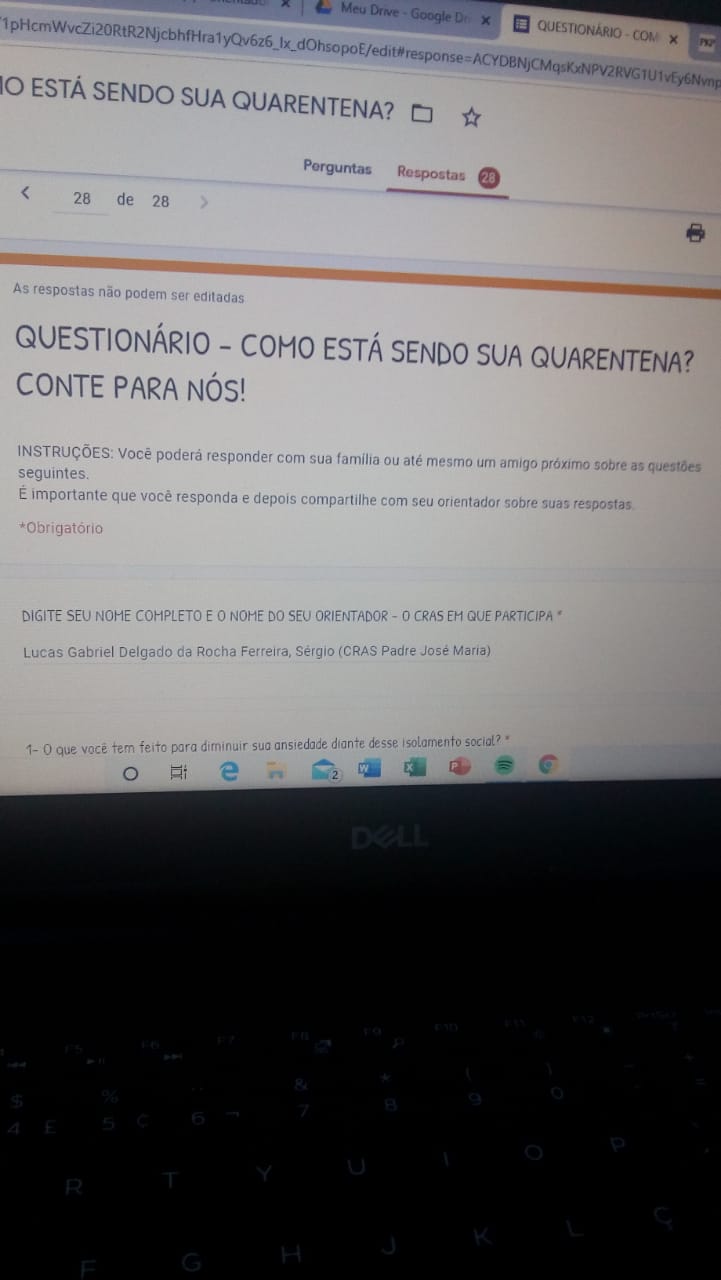 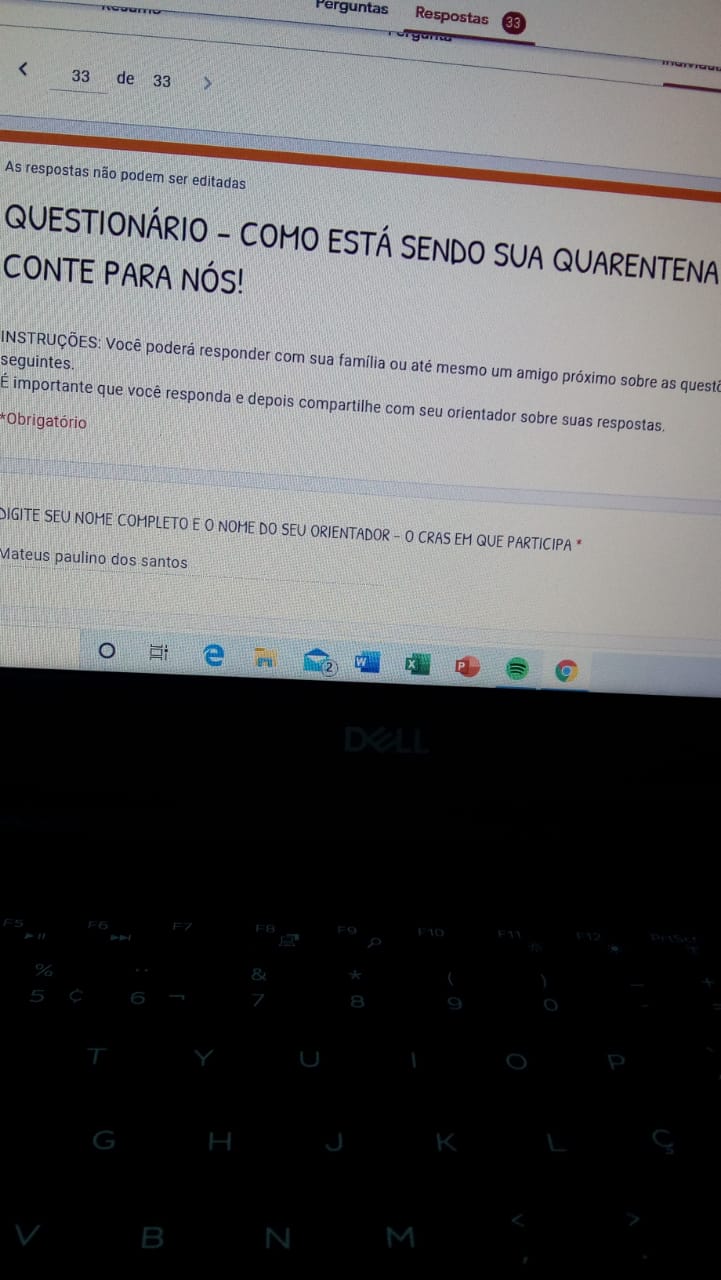 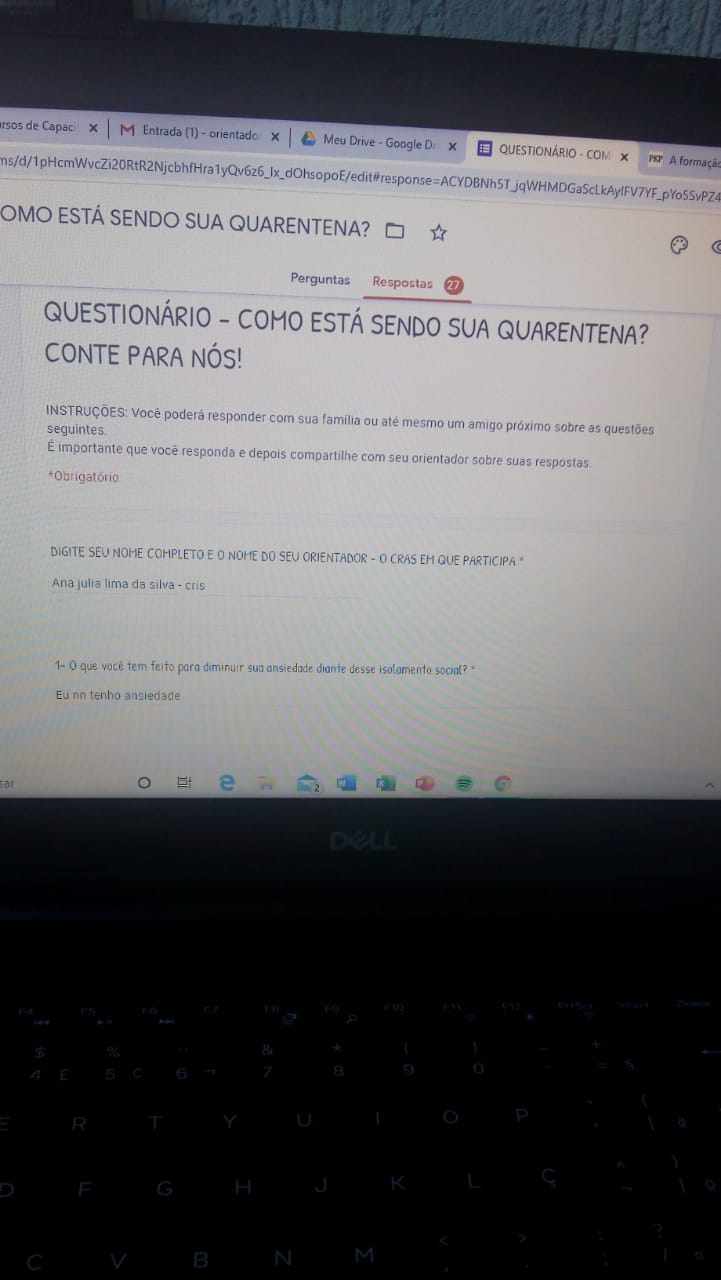 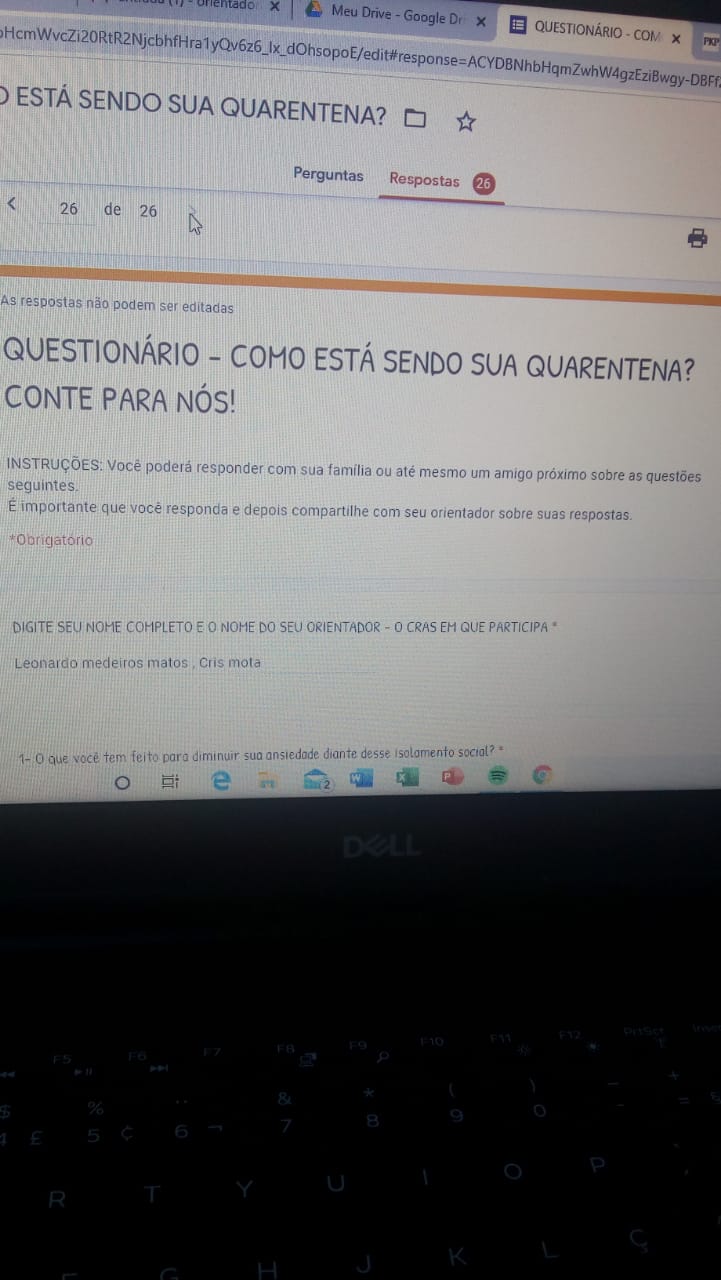 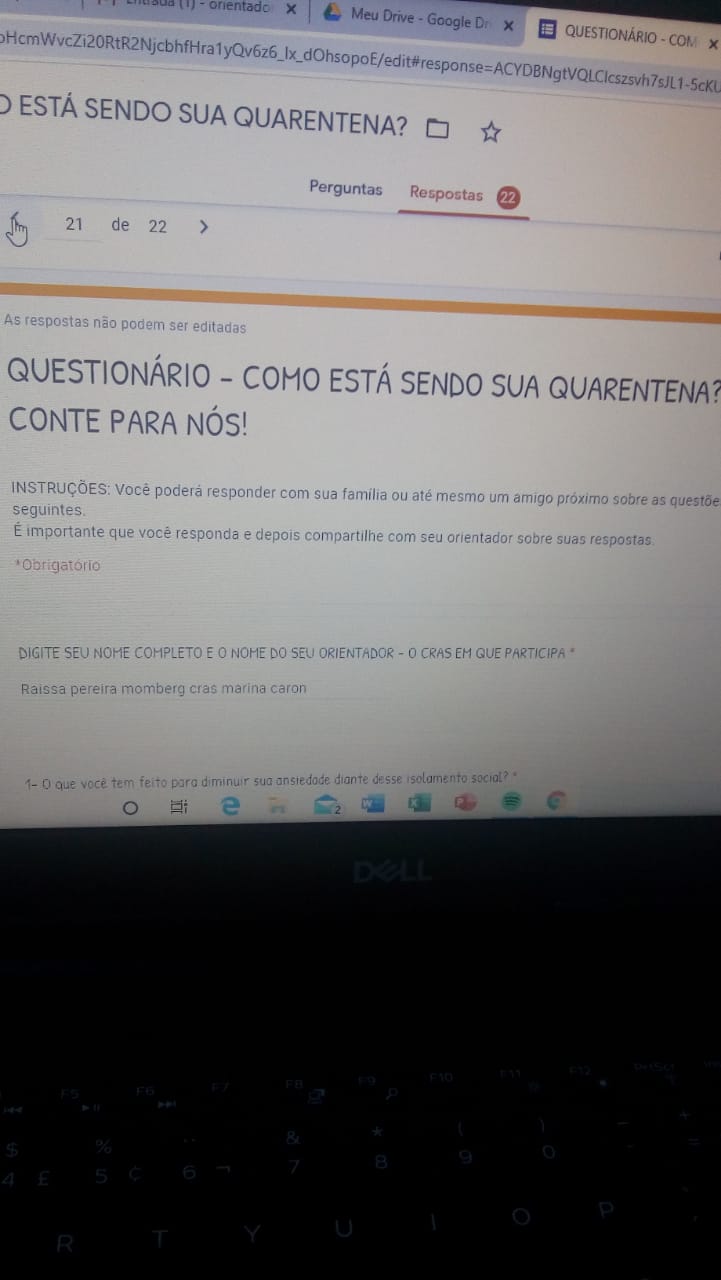 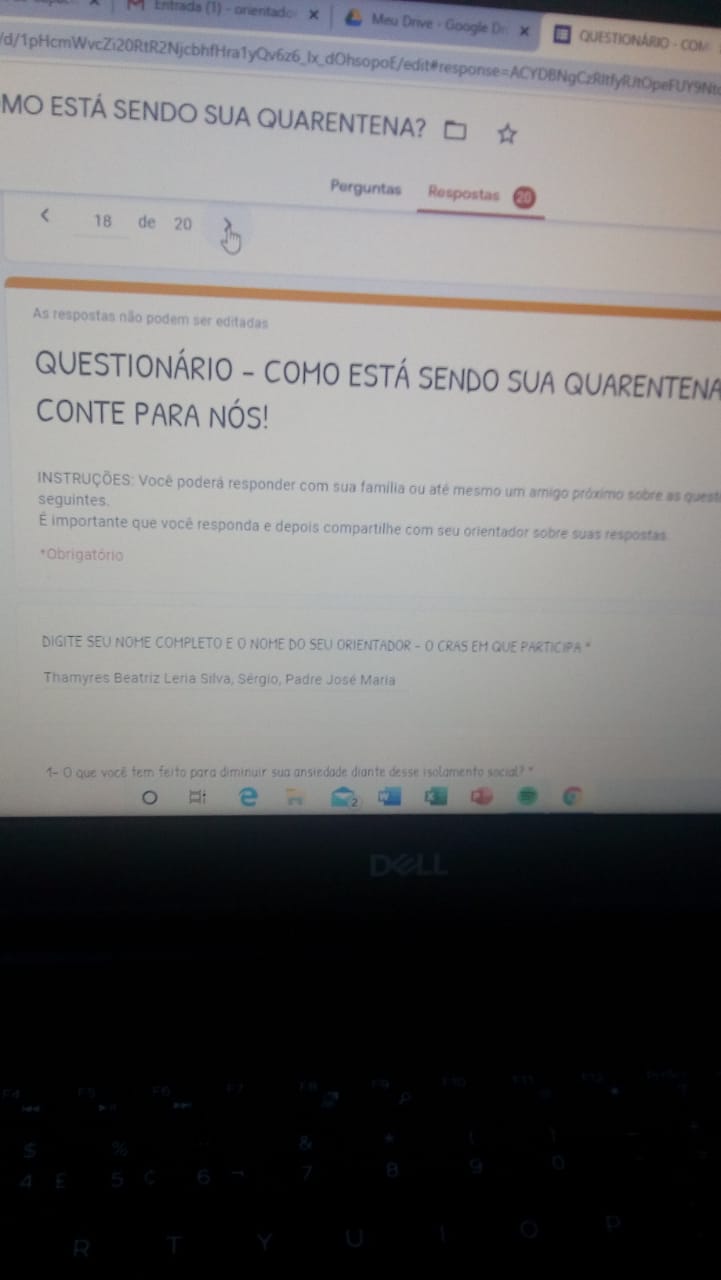 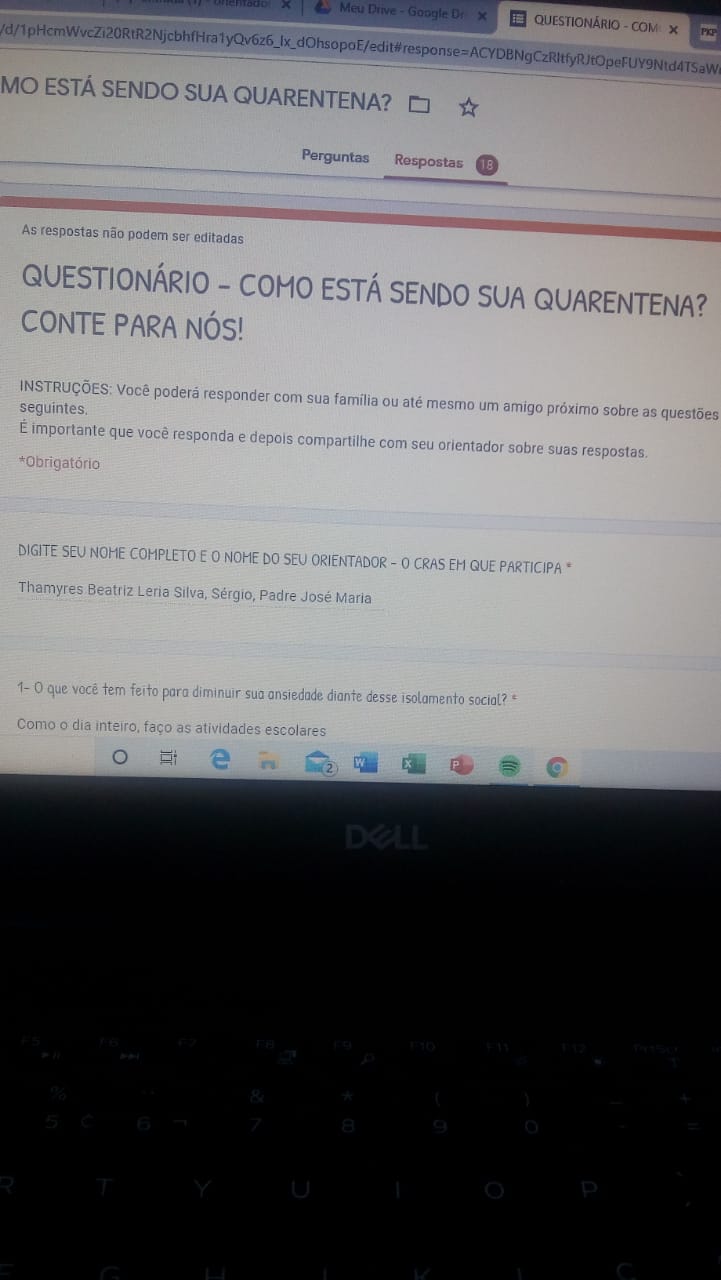 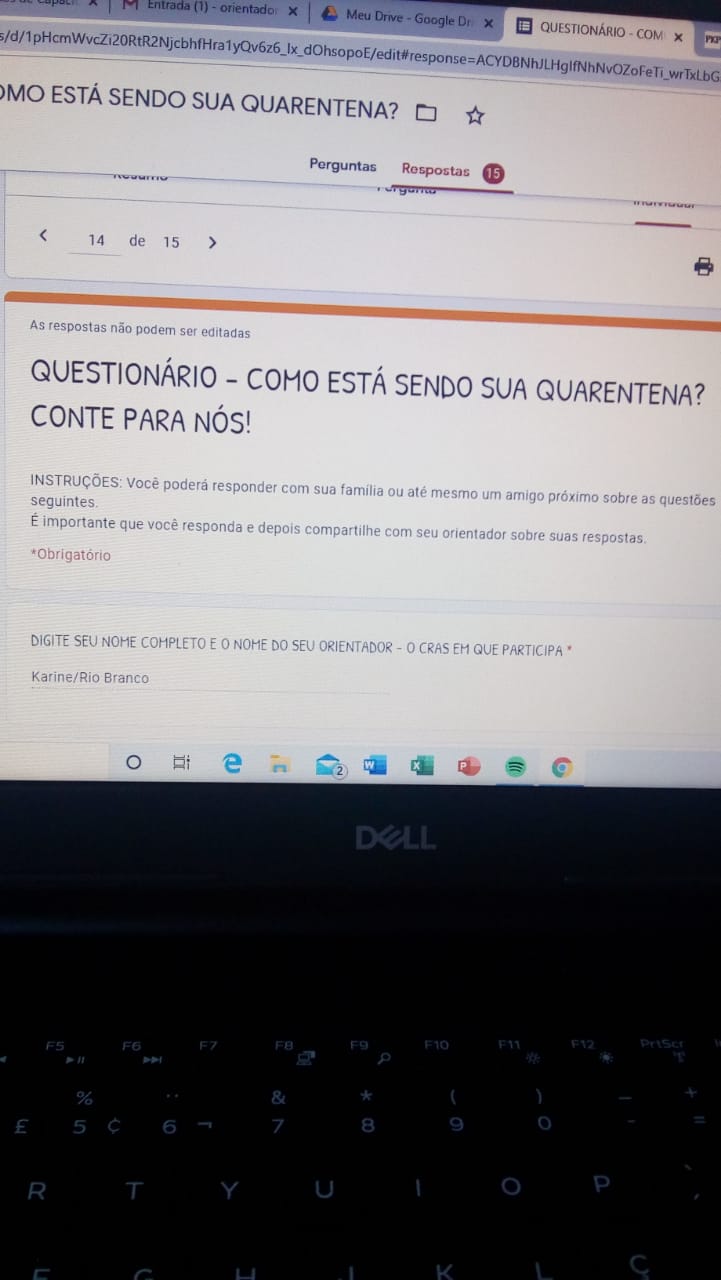 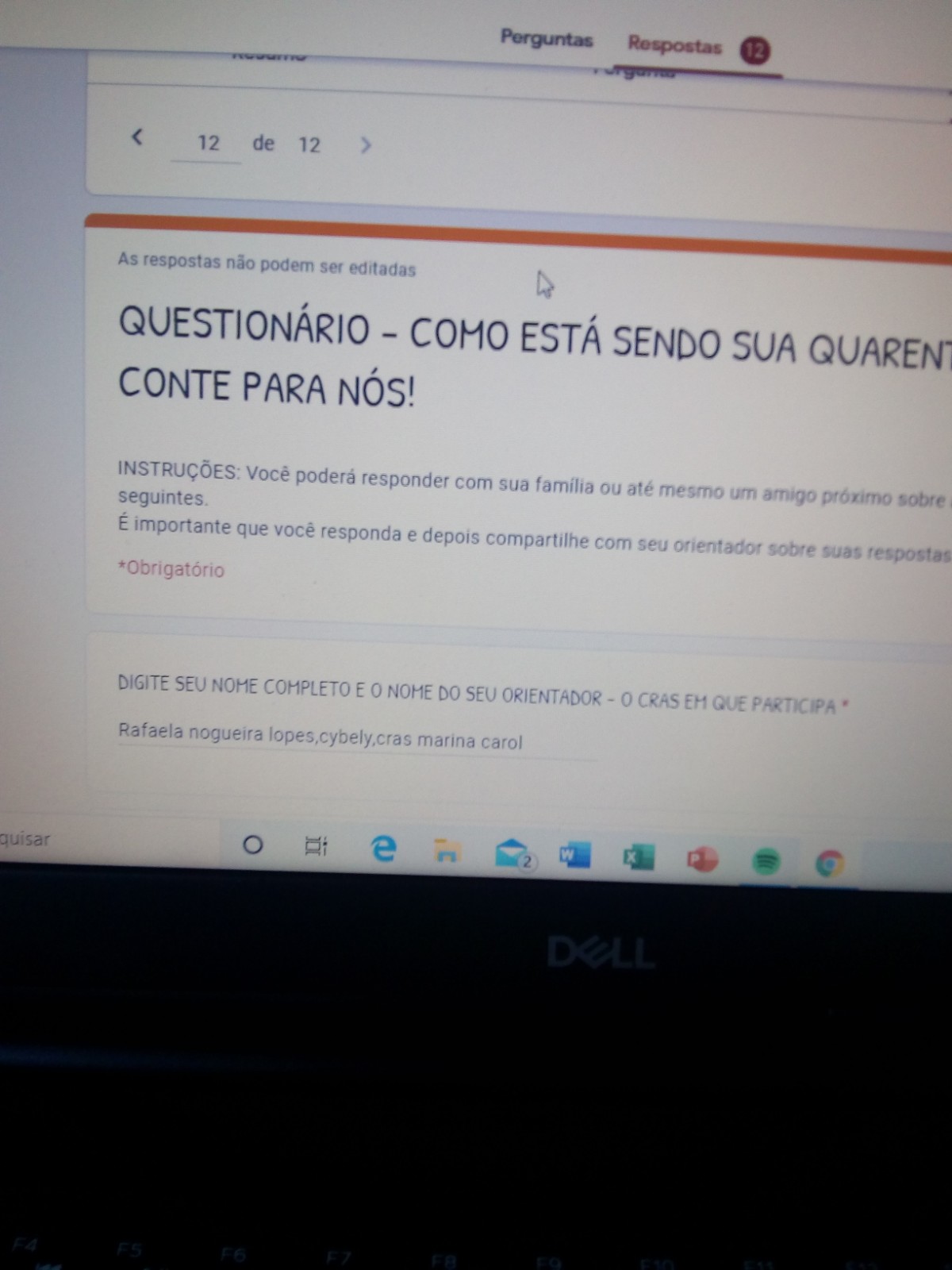 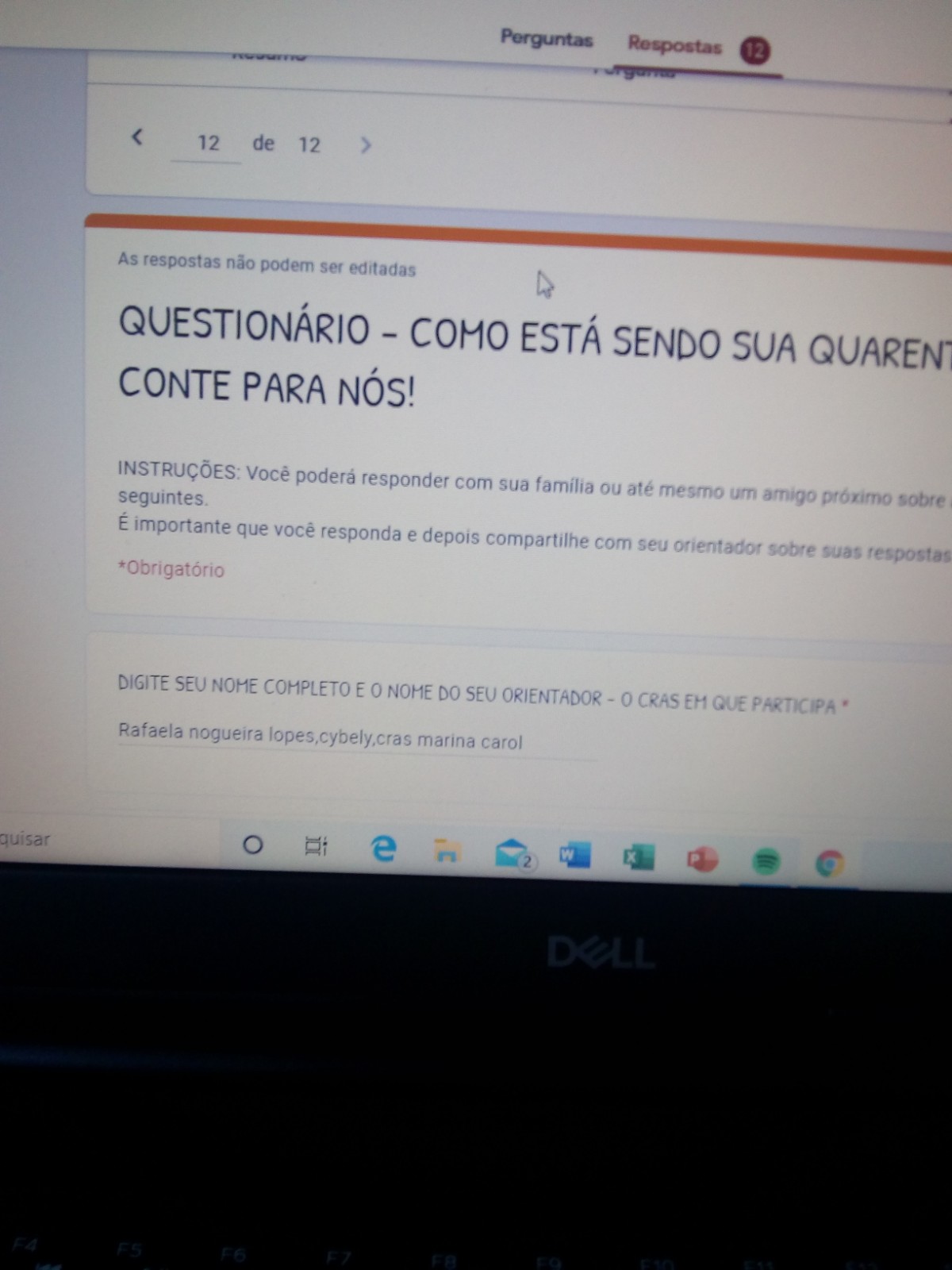 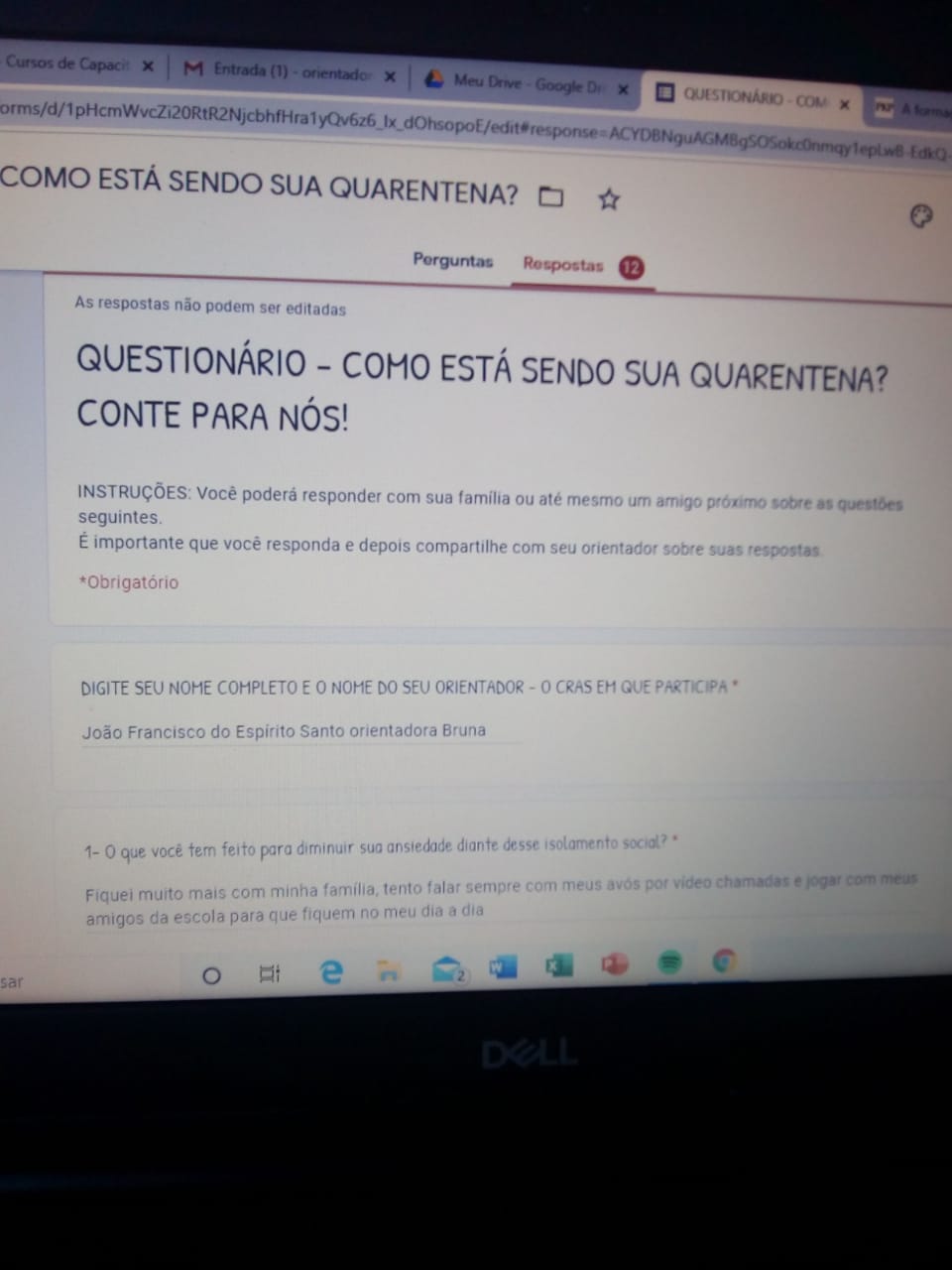 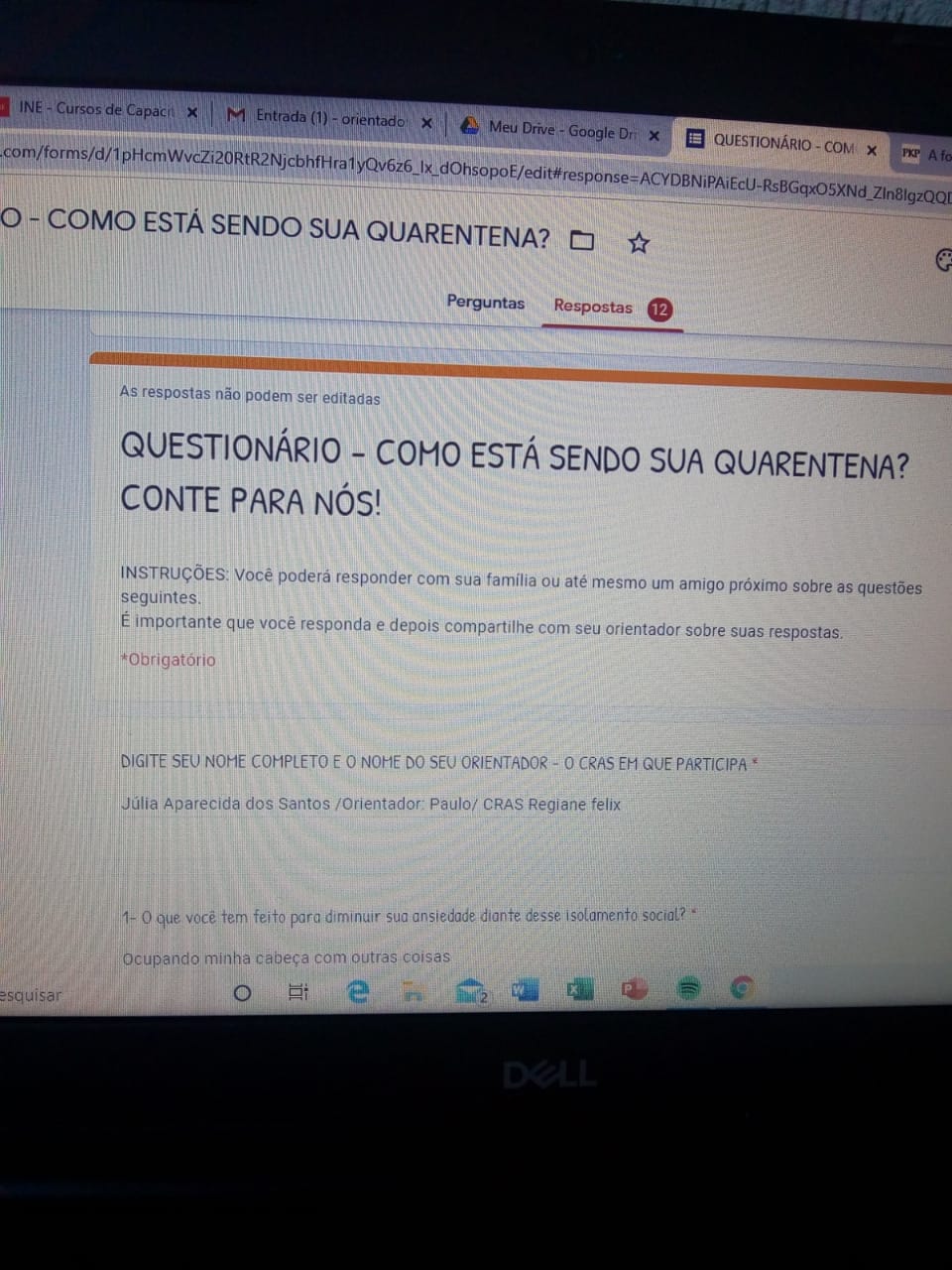 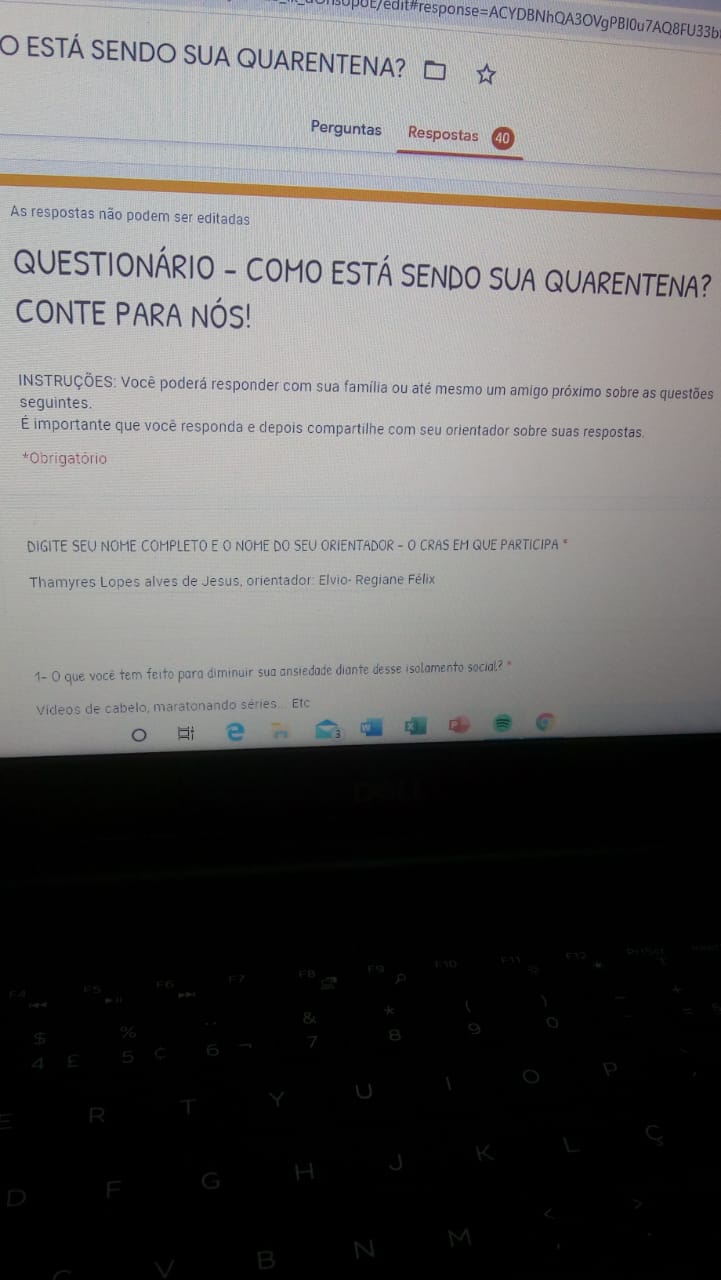 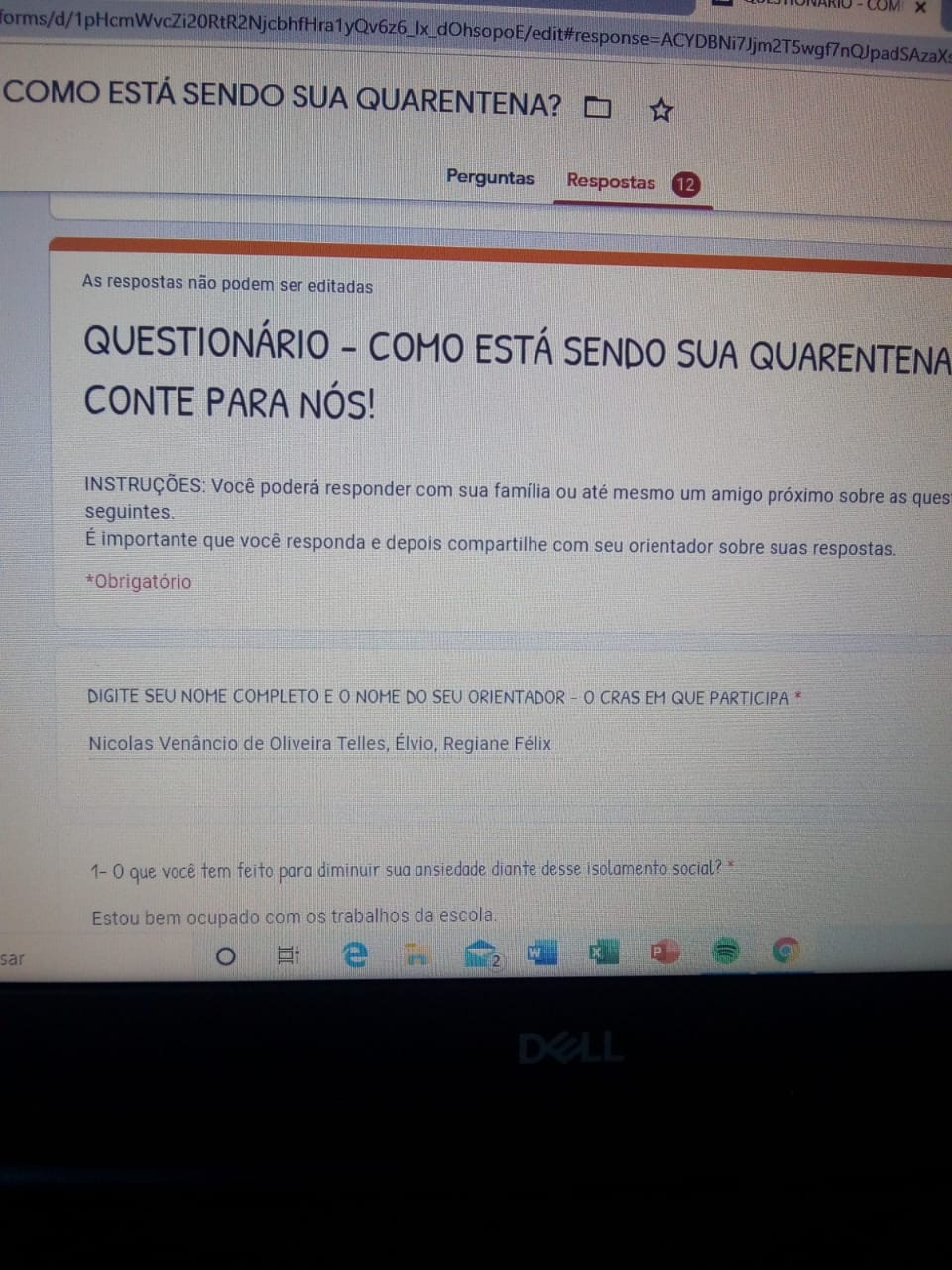 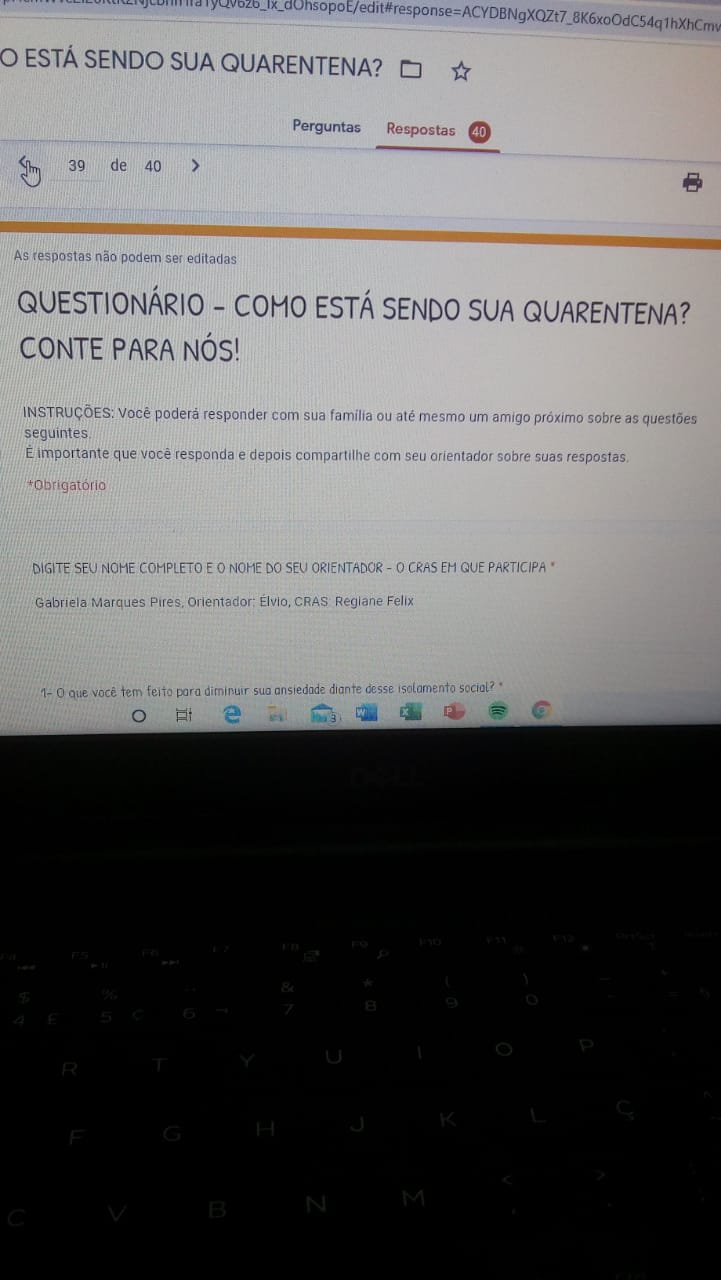 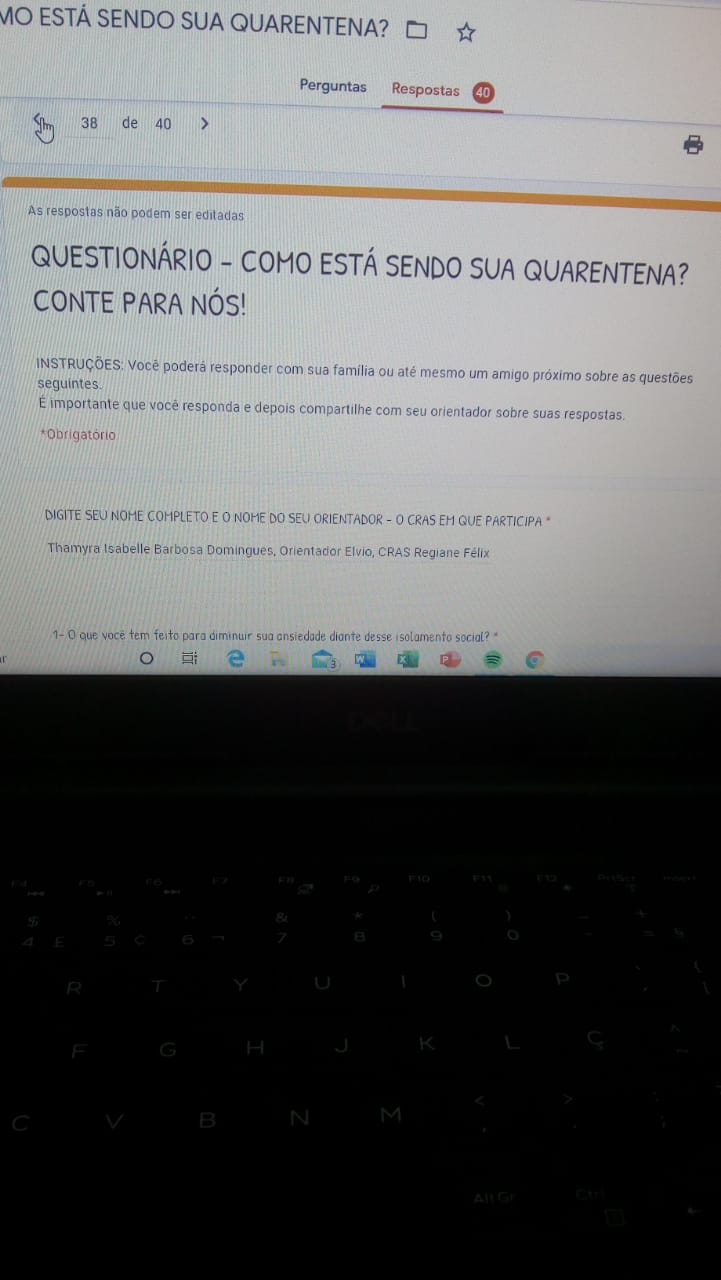 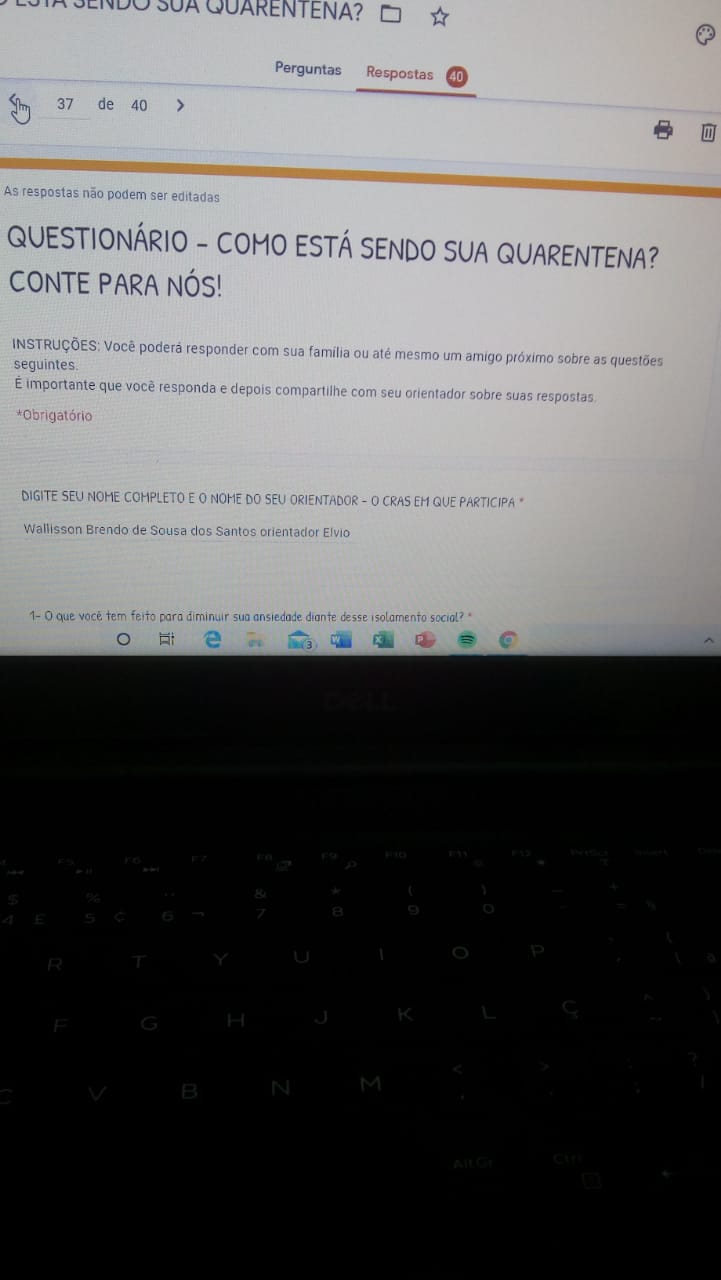 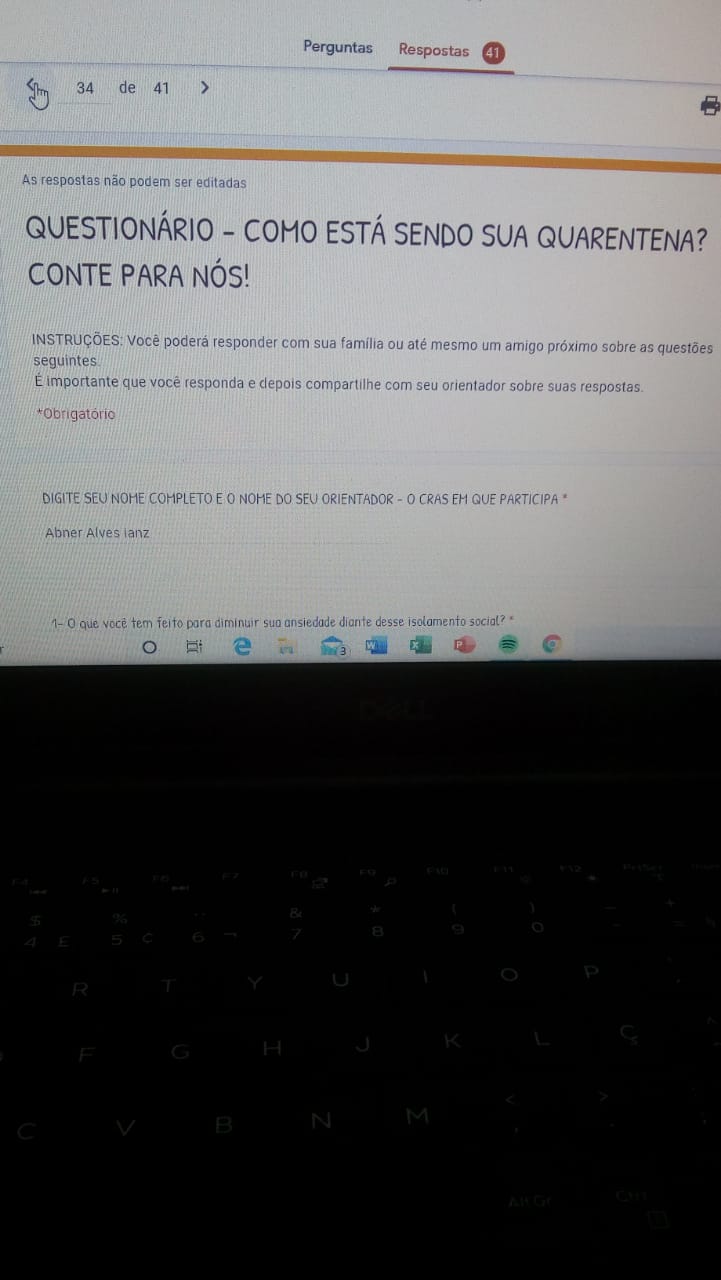 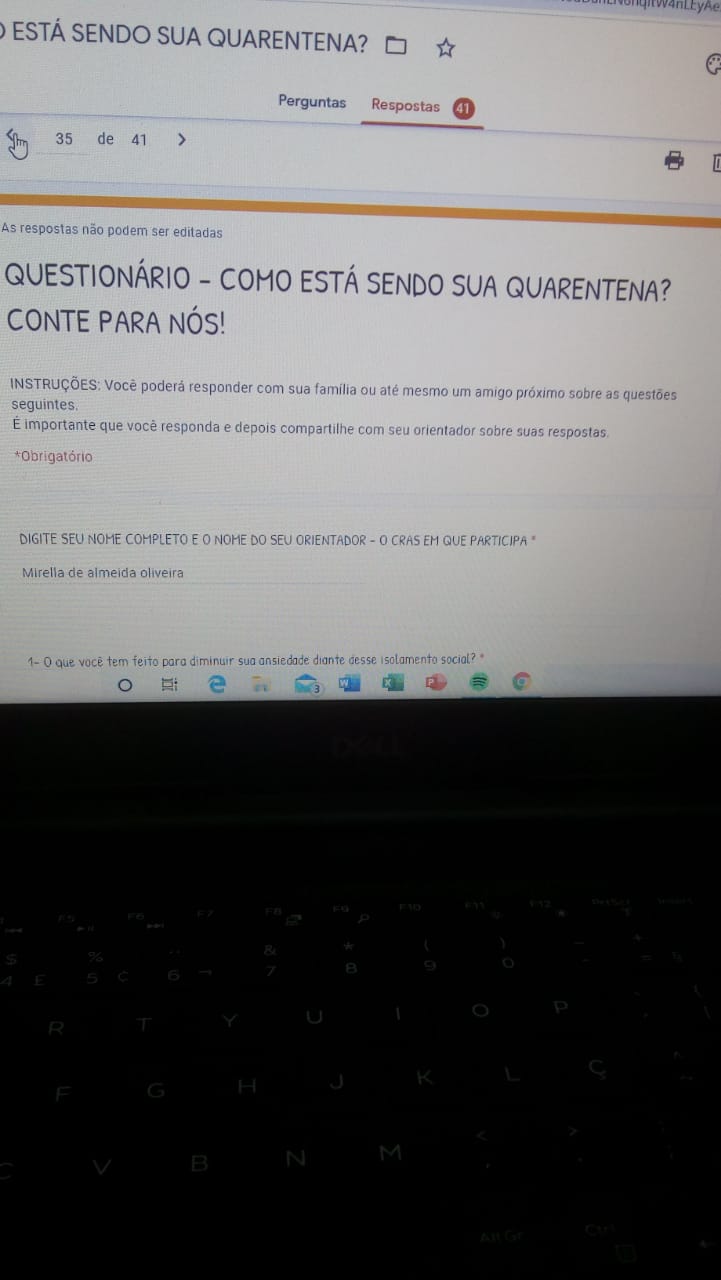 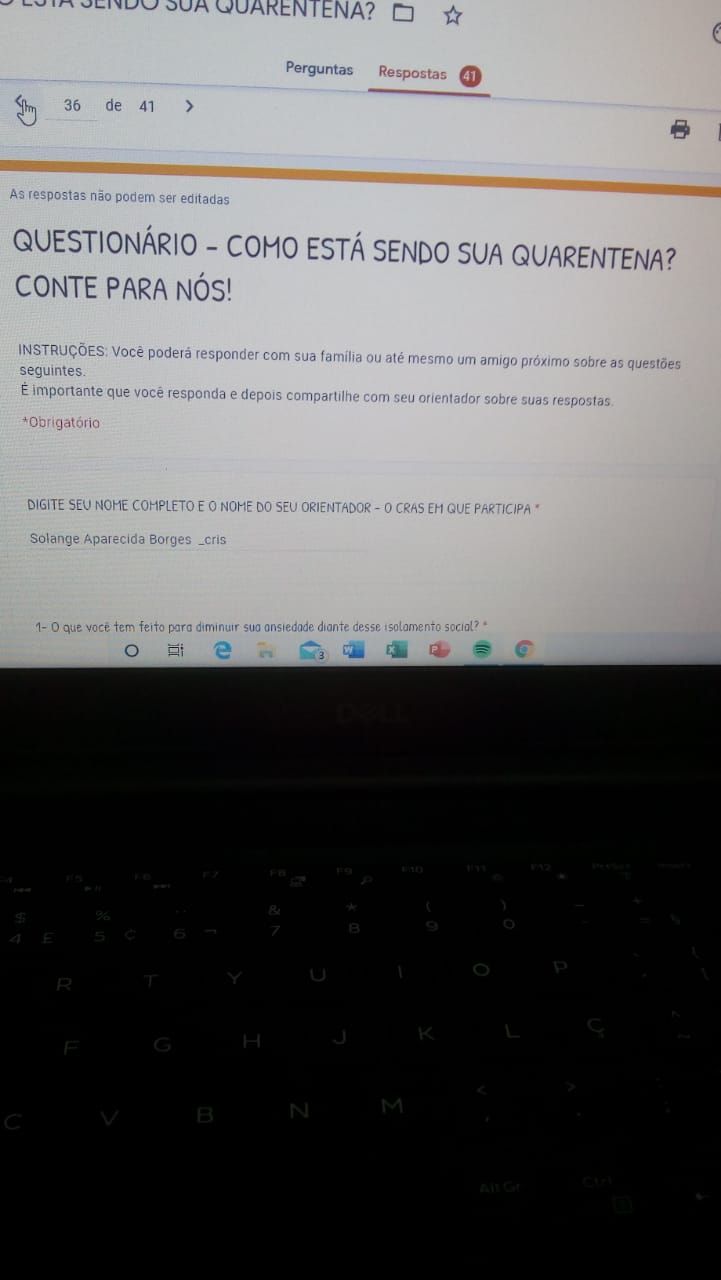 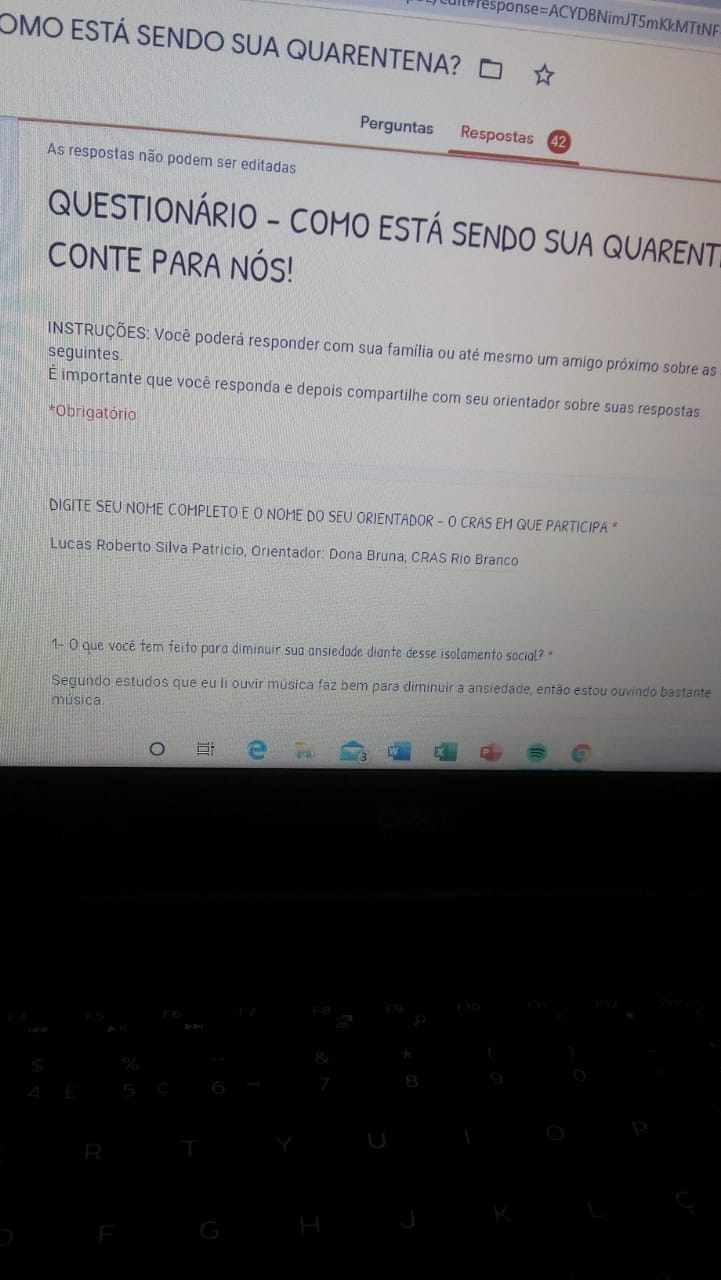 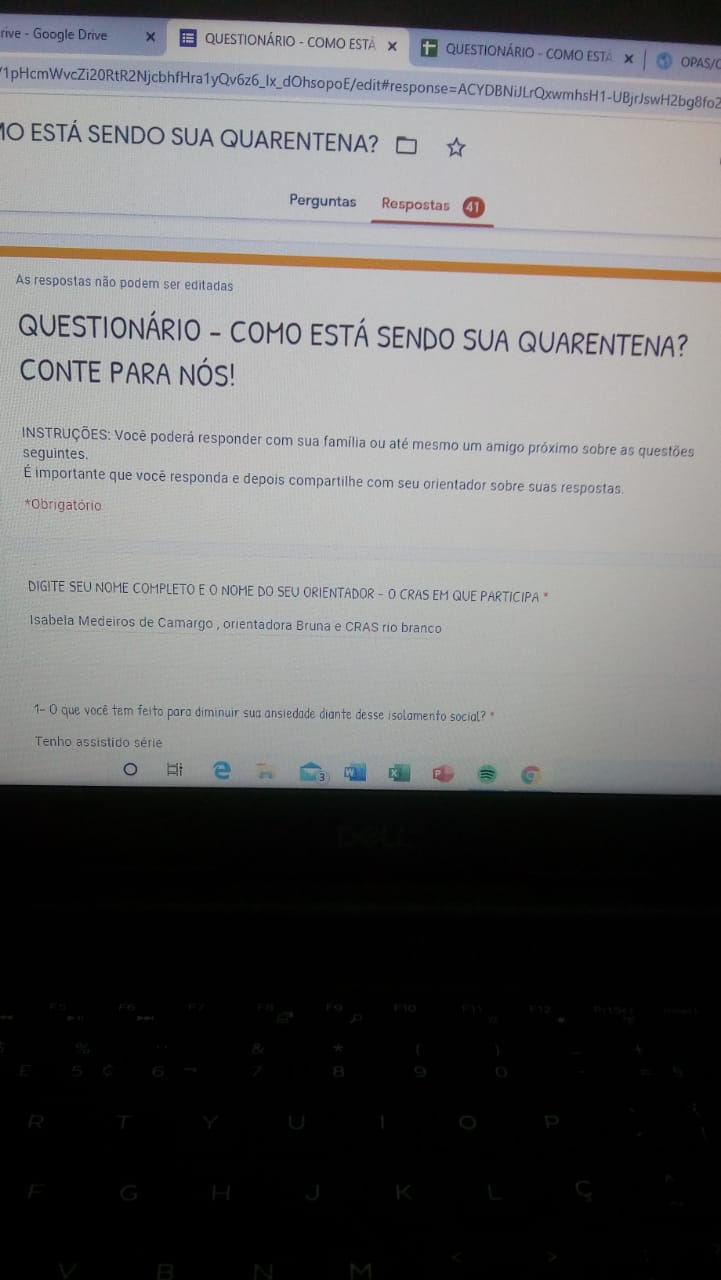